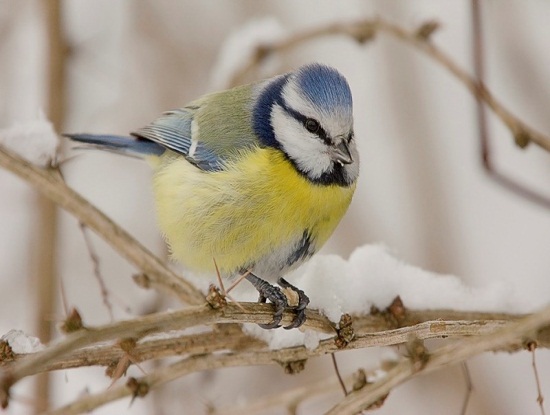 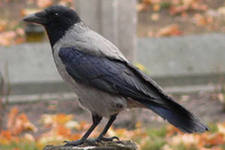 Зимующие  птицы
Рожкова Лидия Николаевнавоспитатель ГБДОУ № 58 Приморского района  города Санкт-Петербурга
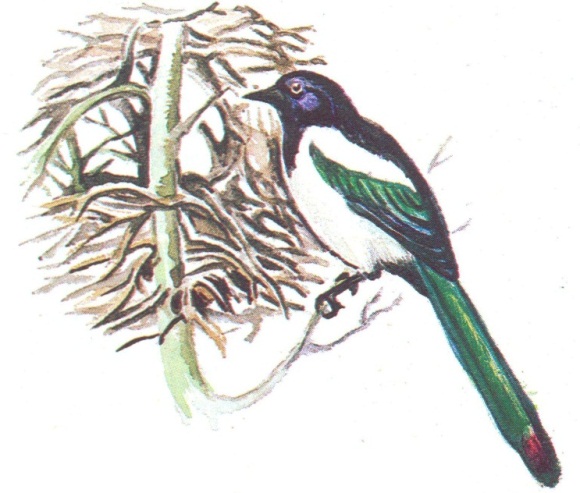 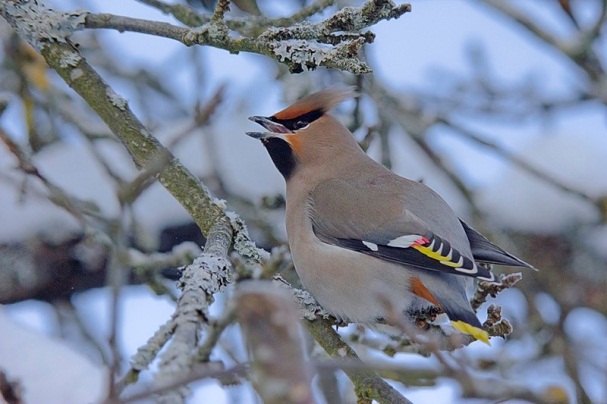 Воробей

Маленькая, неунывающая, бойкая
птичка. Спинка у него коричневая,
хвост тёмно-бурый, головка серая.
Они живут и в городе , и в деревне.
Воробьи селятся под козырьком подъезда или балкона.Зиму воробьи проводят рядом с людьми, чтобы прокормиться и согреться возле них.
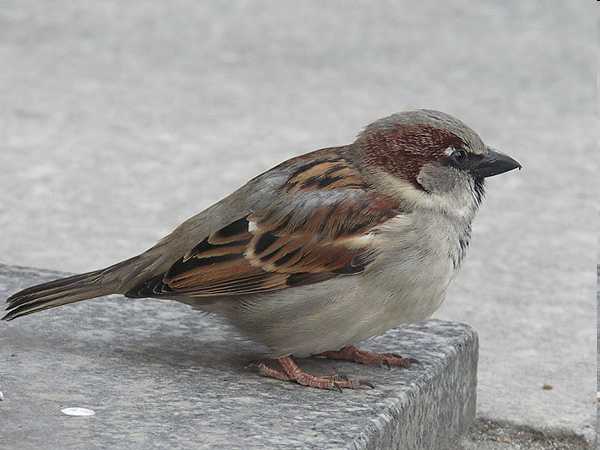 Синица

Оперение синицы яркое и красивое- кажется, что птичка нарядилась в жёлтую блузку с чёрным галстуком и в зелёный плащик, а голову украсила тёмной шапочкой. Синица легко прыгает по веткам и ловко лазает по стволам деревьев. В морозные зимние дни они прилетают поближе к жилью человека.
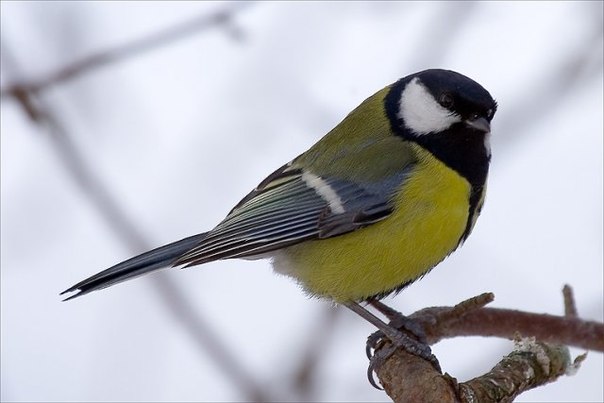 Ворона     
                        
Хитрая, ловкая и находчивая
птица. Голова, клюв, горло, хвост и лапы у вороны чёрные, а всё остальное серое. Вороны-птицы всеядные. Хорошо приспособились
жить рядом с человеком.
Они не только громко каркают, но и умеют подражать, например, собачьему лаю, смеху человека, а обученные птицы даже произносят отдельные слова.
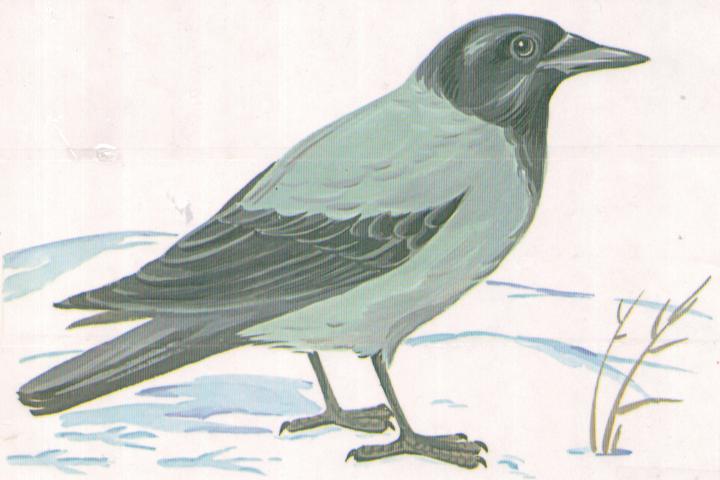 Снегирь

С наступлением зимы к нам 
Прилетают снегири. У них спинка синевато – серая, хвост и крылья чёрные, а грудка алая. Зимой снегири 
питаются ягодами рябины, облепихи, барбариса и семенами конского щавеля. 
Когда наступают сильные морозы они перебираются 
поближе к человеческому 
жилью.
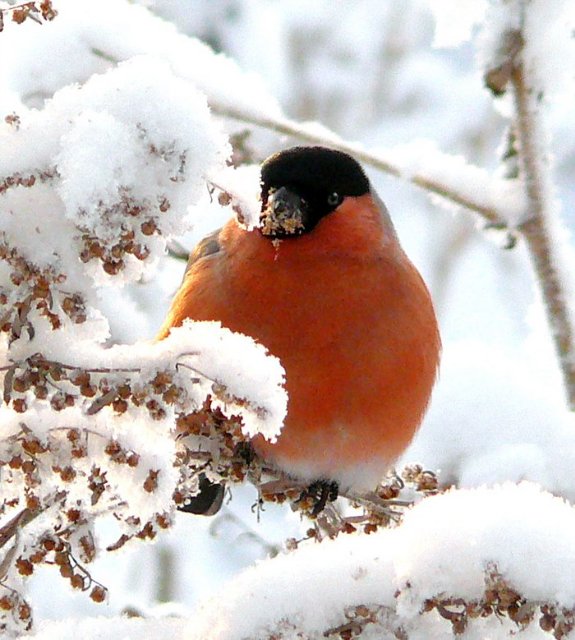 Сорока
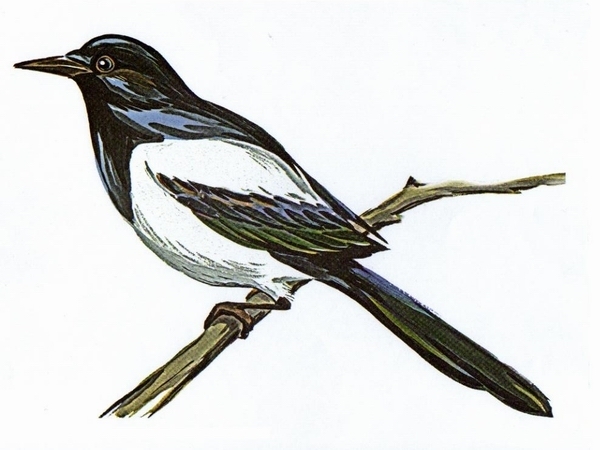 Голова и крылья у сороки- чёрные,
Хвост тоже чёрный с красивым зеленоватым отливом, длинный и прямой как стрела .По бокам пёрышки у сороки совсем  белые. Питаются они ягодами рябины, боярышника и облепихи .Зимой
перебираются поближе к людям , 
Рядом с человеком сытнее и теплее.
Свиристель

Как и снегири, они прилетают
К нам только зимой. От других
зимующих птиц нашего края 
Отличаются хохолком на голове
И ярко-жёлтой полоской на хвосте.
Свиристели любят ягоды рябины,
Боярышника и калины.
Снегири
Снегири
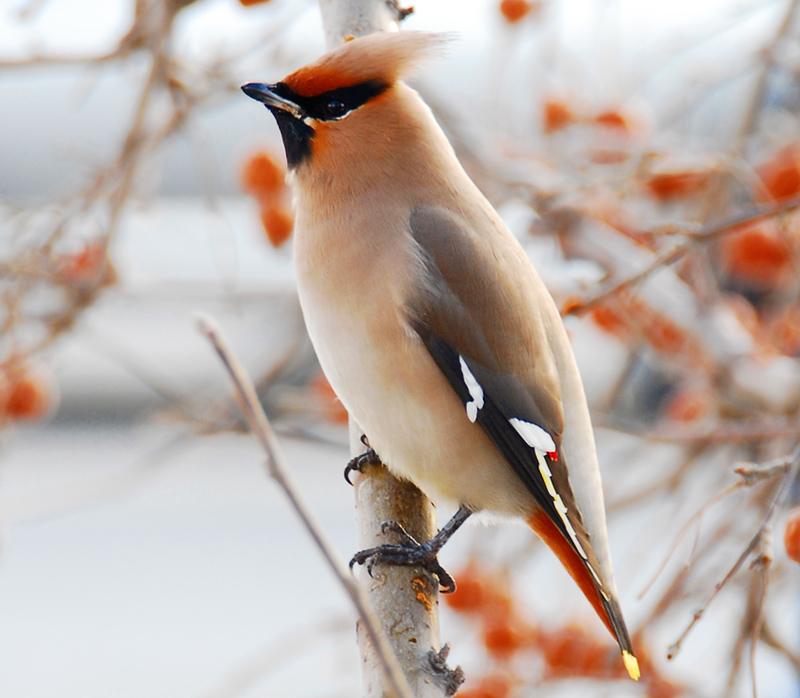 Снегири
Снегири
Снегири
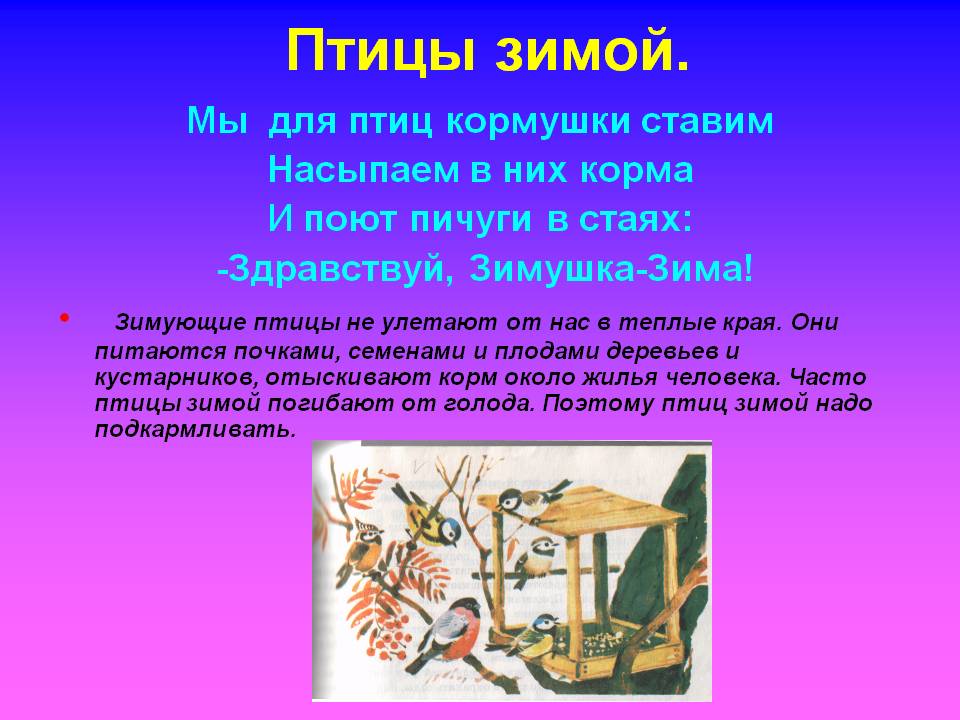 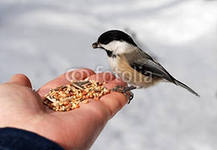 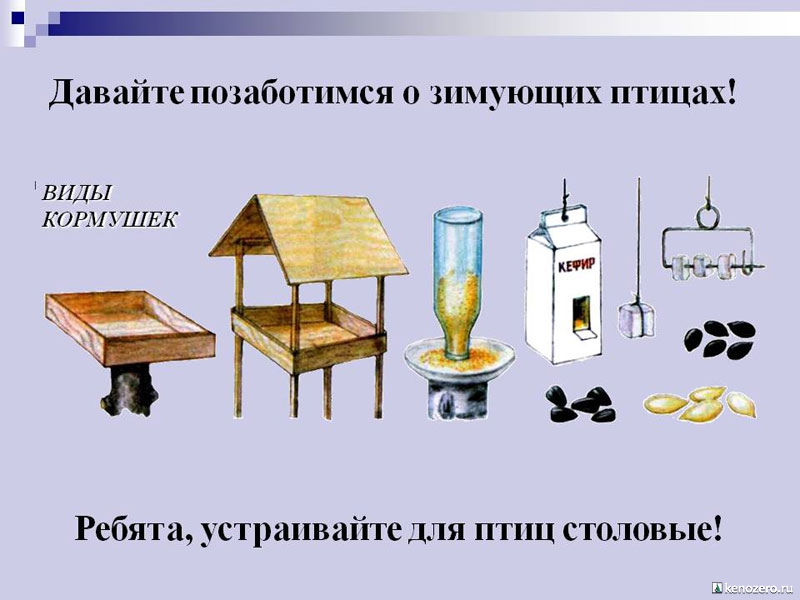 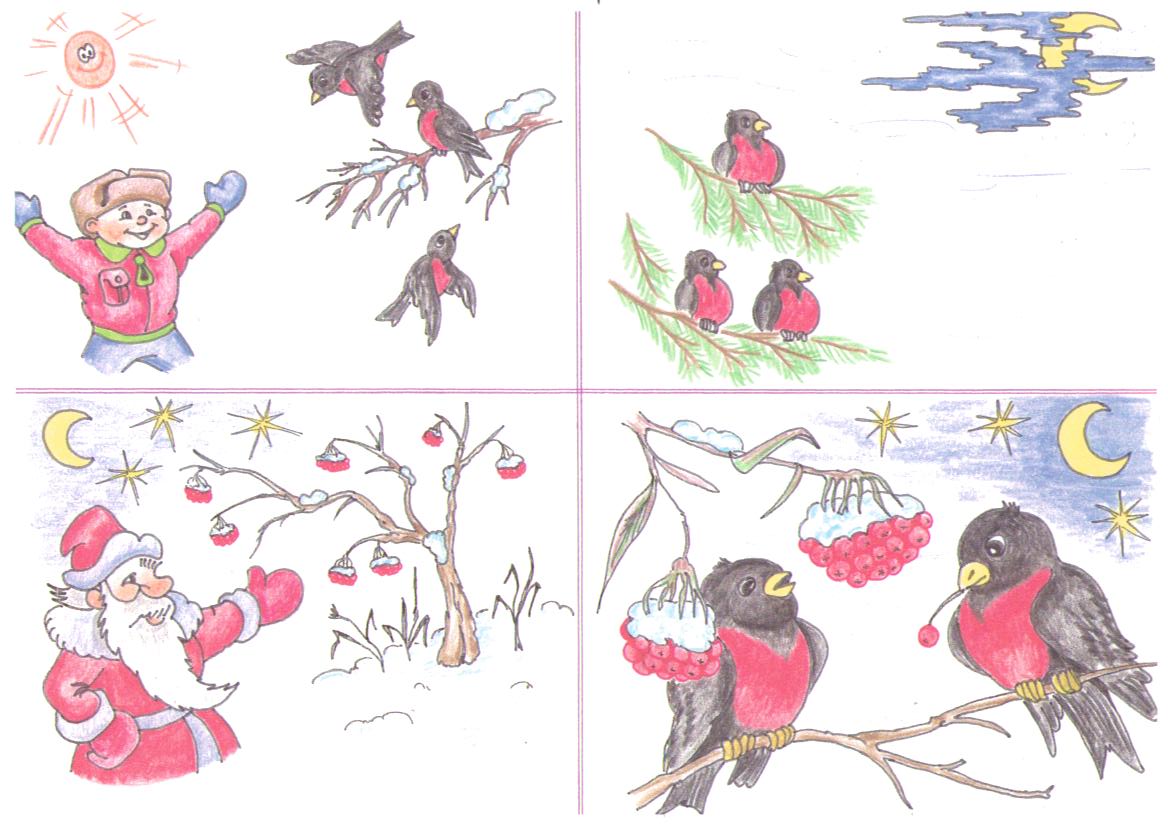 СНЕГИРИ
Выбегай поскорей ,                          Хорошо угостил,      
Посмотри на снегирей!                   Хорошо подсластил,
Прилетели, прилетели!                    Зимним вечером поздним
                                                             Ярко-алые грозди.
Стайку встретили метели.  
А Мороз – Красный нос
Им рябинки принёс.
Х
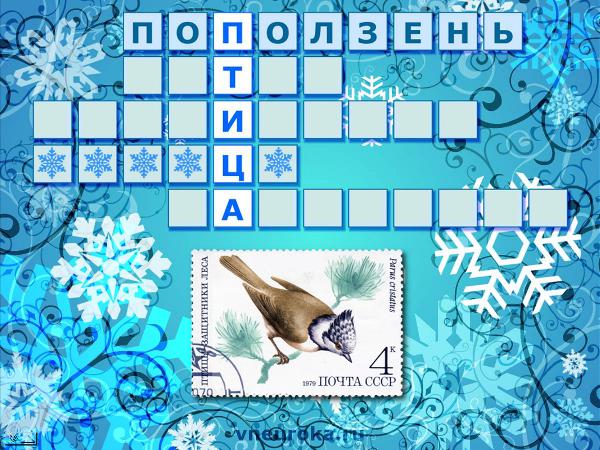